The How and Why of Sensory Friendly LibrariesBrett Spencer, Dawn Amsberry, Emily Rimland, Teresa SlobuskiPenn State University Libraries
agenda
Why Sensory Friendly Libraries?
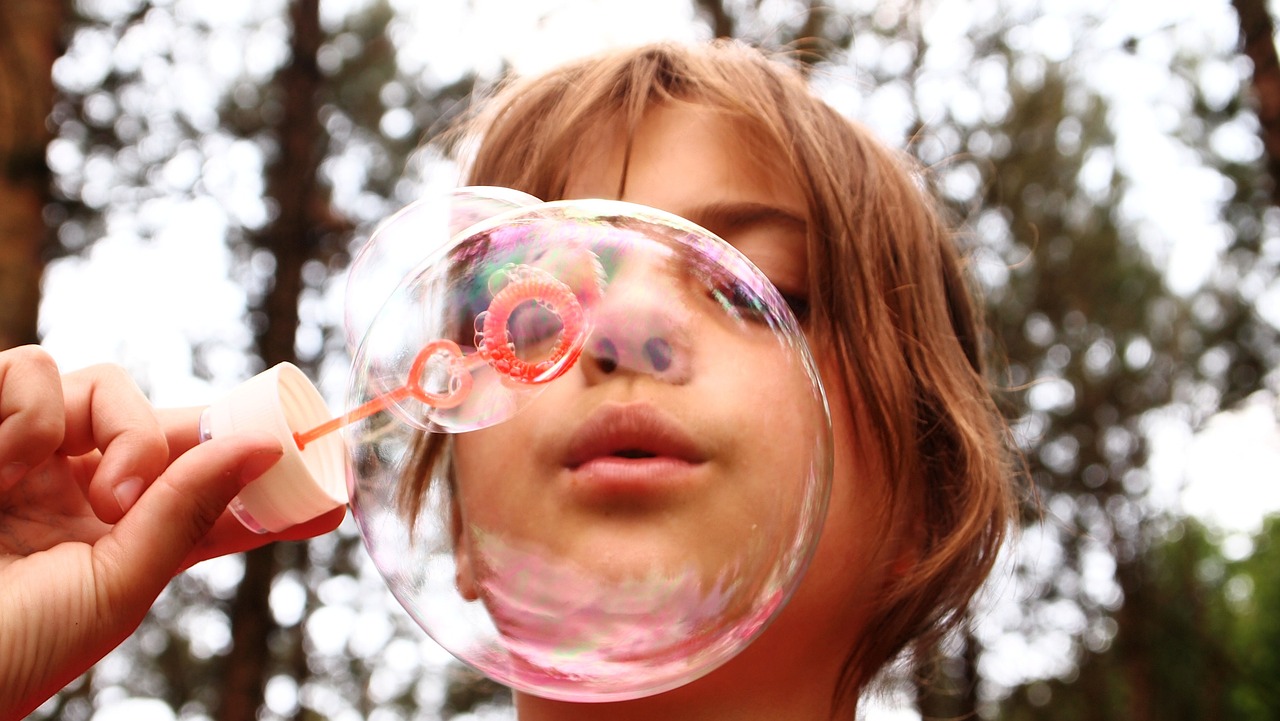 Because we care about all our students’ well-being and success!Everyone has sensory preferences that help them focus or relax.  (Spielmann, 2021)
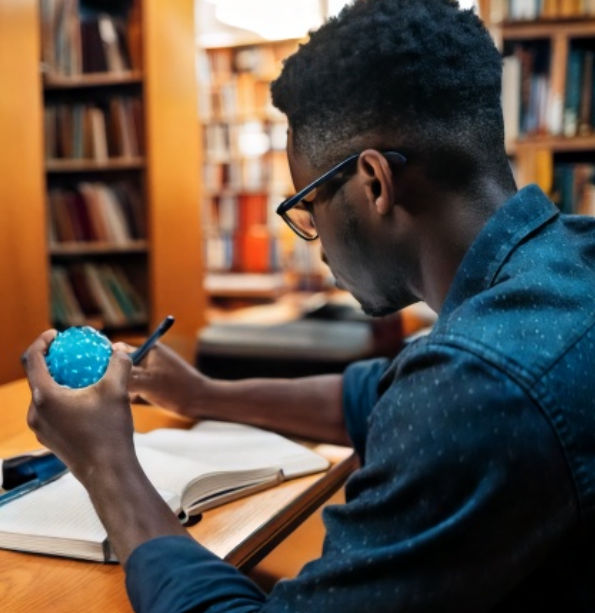 4
Image by TMDaub on Pixabay.
Image created by Adobe Firefly.
Image by FotoRieth on Pixabay
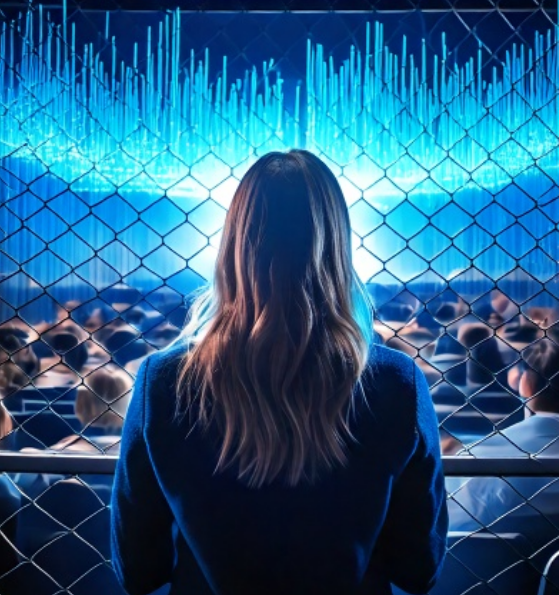 Specific Groups of Students with Deeper Sensory Needs:-Neurodivergence (Lin & Huang,  2017)-PTSD (Fleming et al., 2024)-Anxiety & Depression (Keptner et al., 2024)-COVID Effects (Mark, 2024)Sensory issues are barriers to their wellness & learning.
5
Image created by Adobe Firefly.
Sensory-friendly libraries support general student wellness...and sensory social justice for specific groups.Sensory Social Justice—ability of individuals to modulate stimuli in ways that optimize their cognitive & emotional processing.We can help students modulate stimuli by  providing tools (like fidgets) or designing an adjustable environment.
Image created by Adobe Firefly.
Key Features of Sensory Friendly Libraries
Welcoming Spaces
Fidget-friendly furniture
Equipment examples:
fidget toys, white noise machines, bubble towers, noise-cancelling headphones, sound mixer
Adjustable lighting
Visit our Tech Gallery for more ideas
8
5
Sensory Tools
Fidget items
Prismatic sunglasses
Snap and click items
Kaleidoscopes
9
Examples from Our Spaces
Sensory Kits & Check Outs
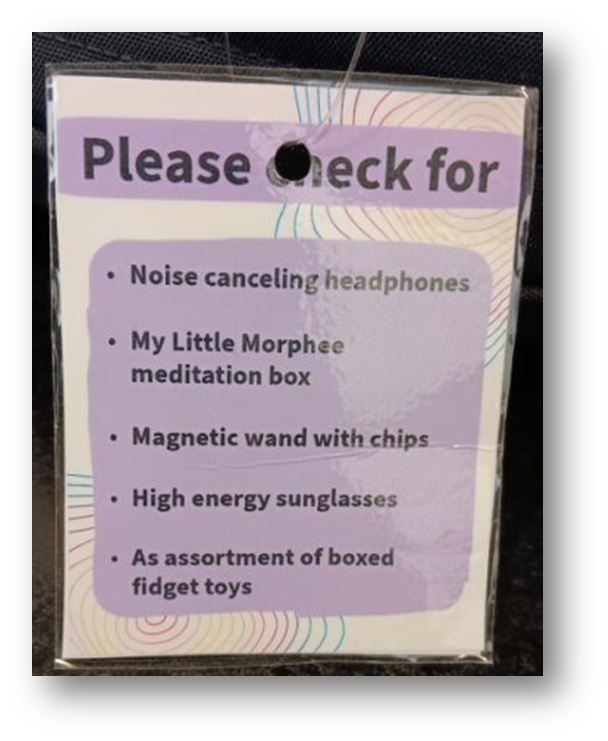 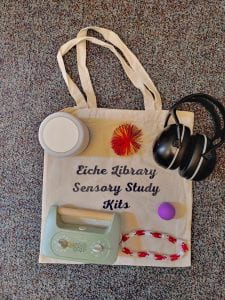 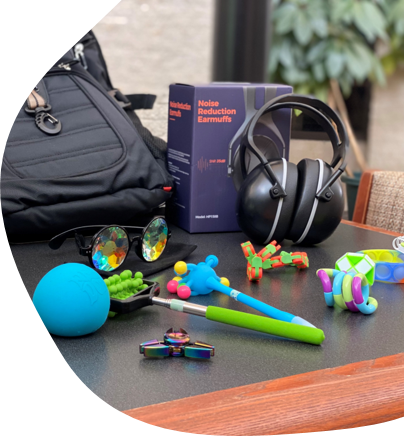 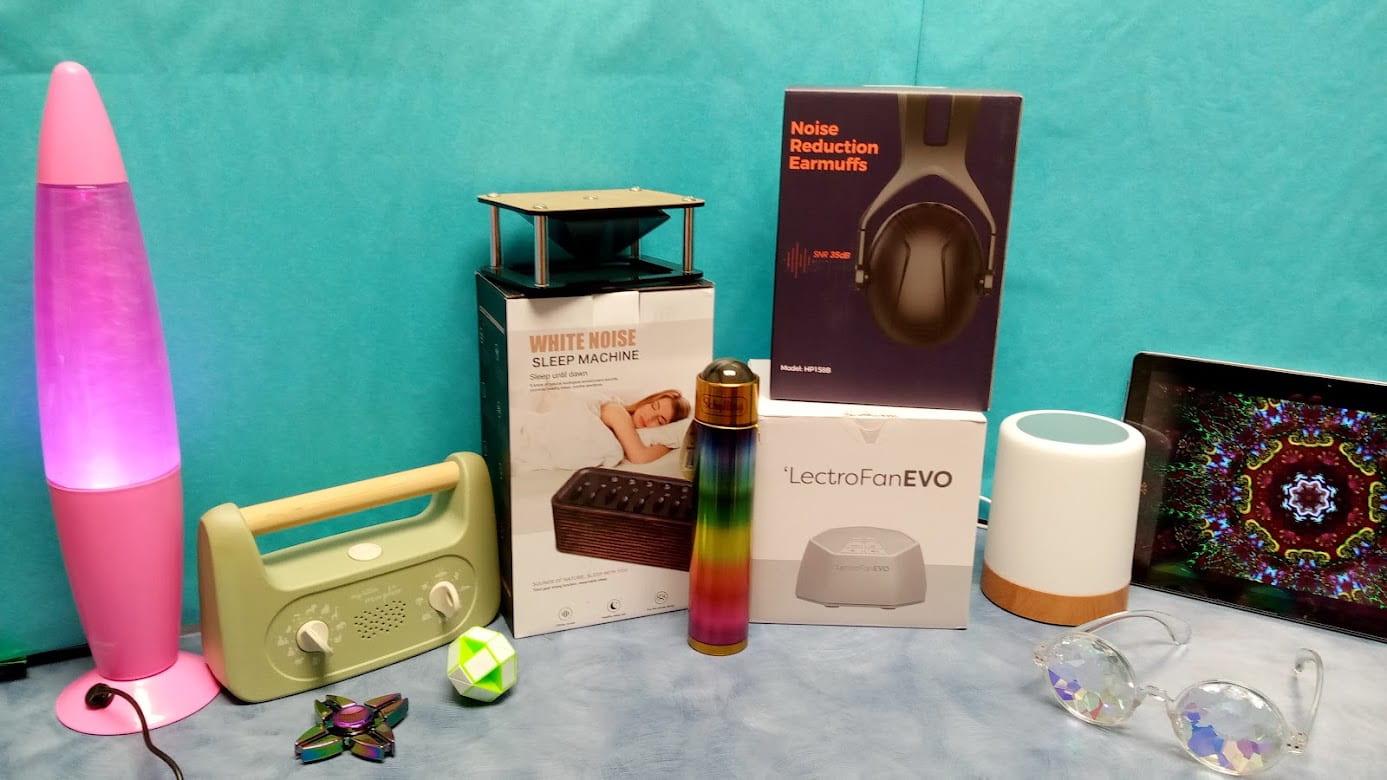 11
Penn State Berks
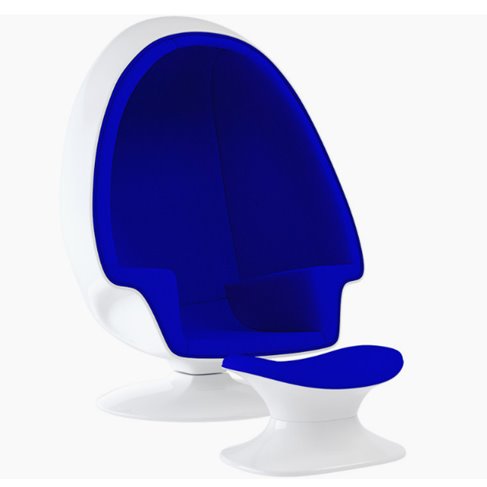 12
[Speaker Notes: Only reservable – 90 mins
3d virtual tour online]
Penn State Fayette & Altoona
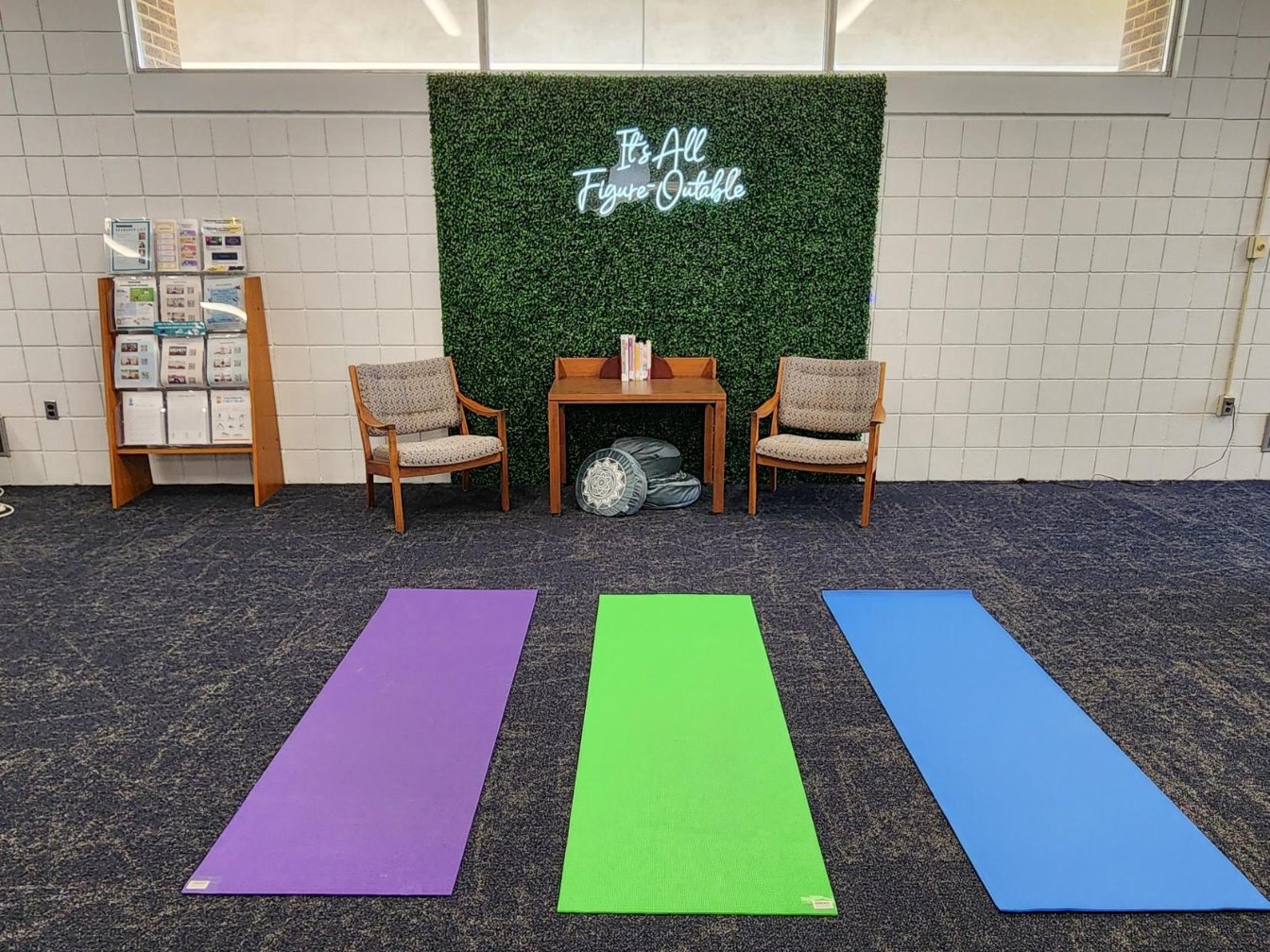 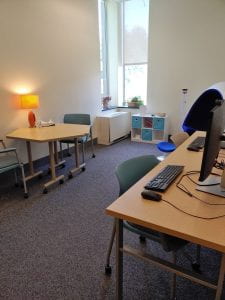 13
Penn State Brandywine
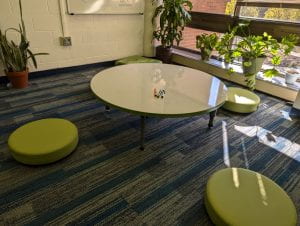 14
[Speaker Notes: Not reservable
Possibly the largest space
Egg chair is a hit
Notice materials in use when resetting;  furniture moves constantly—is moveable
Moved plants away due to needing more light and students want it dark most of the time]
Penn State Dubois
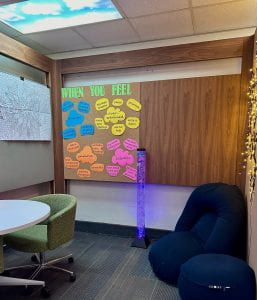 15
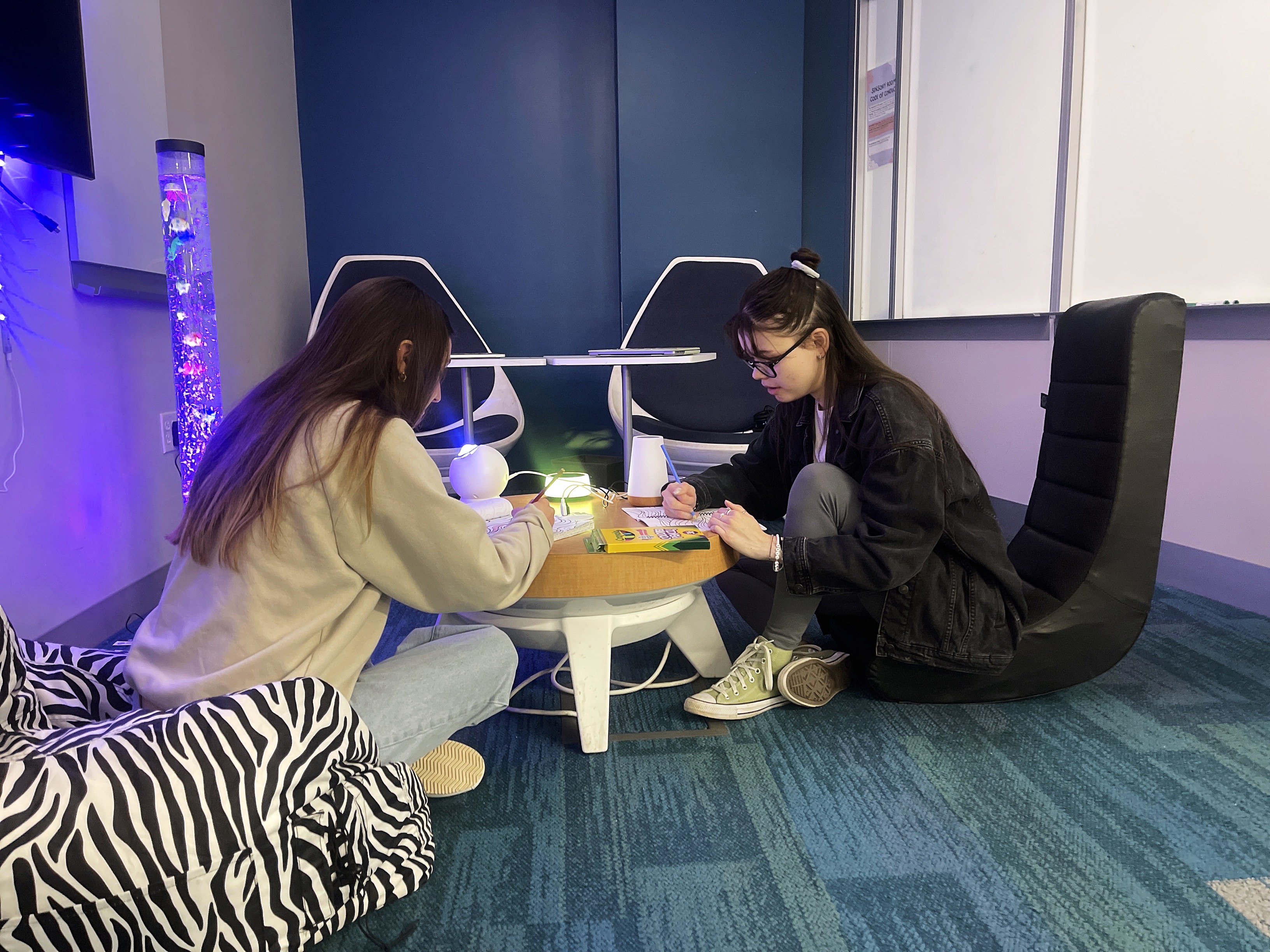 University Park
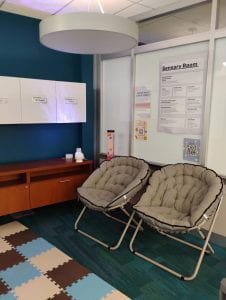 16
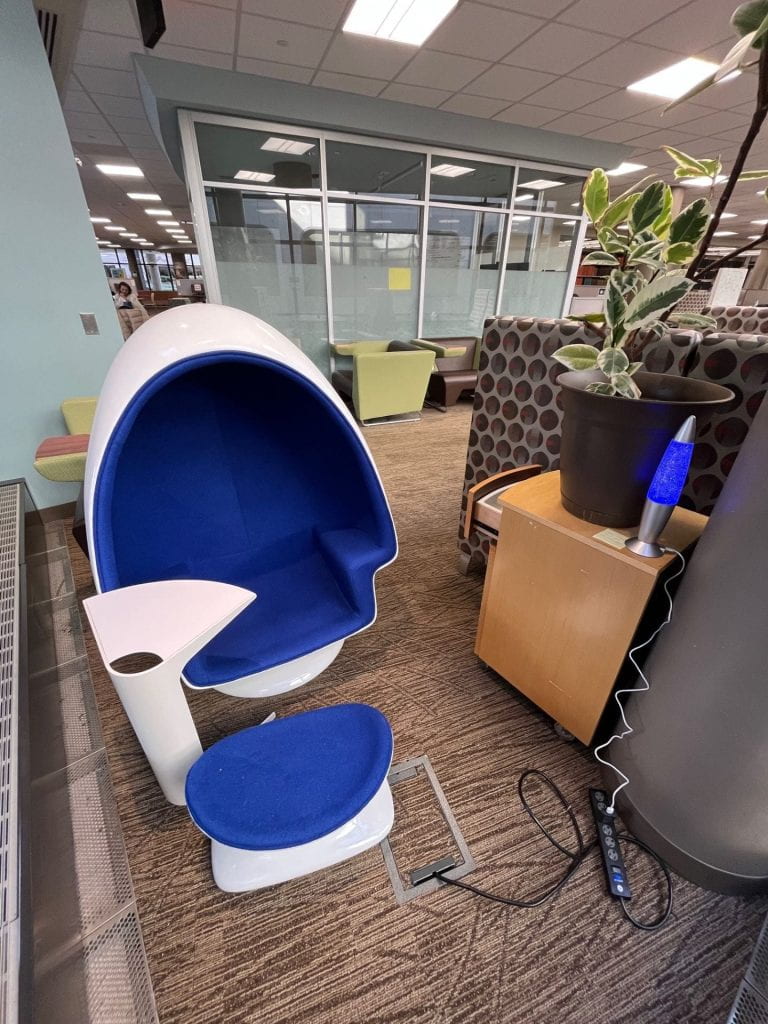 Penn State Hershey + Virtual Sensory Room
17
Tips and Best Practices
Connect with Your Community
Conduct informal polls, surveys, or interviews
Partner with Student Disability Services, student clubs, or other existing groups to help identify needs or priorities
Consider training needs for employees (both academic and professional staff) beyond ADA requirements
Messaging and education for the community to move from awareness to acceptance to belonging
Image Credit: Disability Equality in Education. (n.d.) Who we are. https://www.disabilityequalityeducation.org/who-we-are
19
Maintenance and Management
Policies
Signage and Communication
To reserve or not to reserve
Group Management
Sanitation
Both furniture and tools as well as individuals coming into the space
Organization
Nothing will stay put if it isn't glued/bolted to the surface
Regular reset process depending on the community and type of space
Replacement
Use, damage, and theft
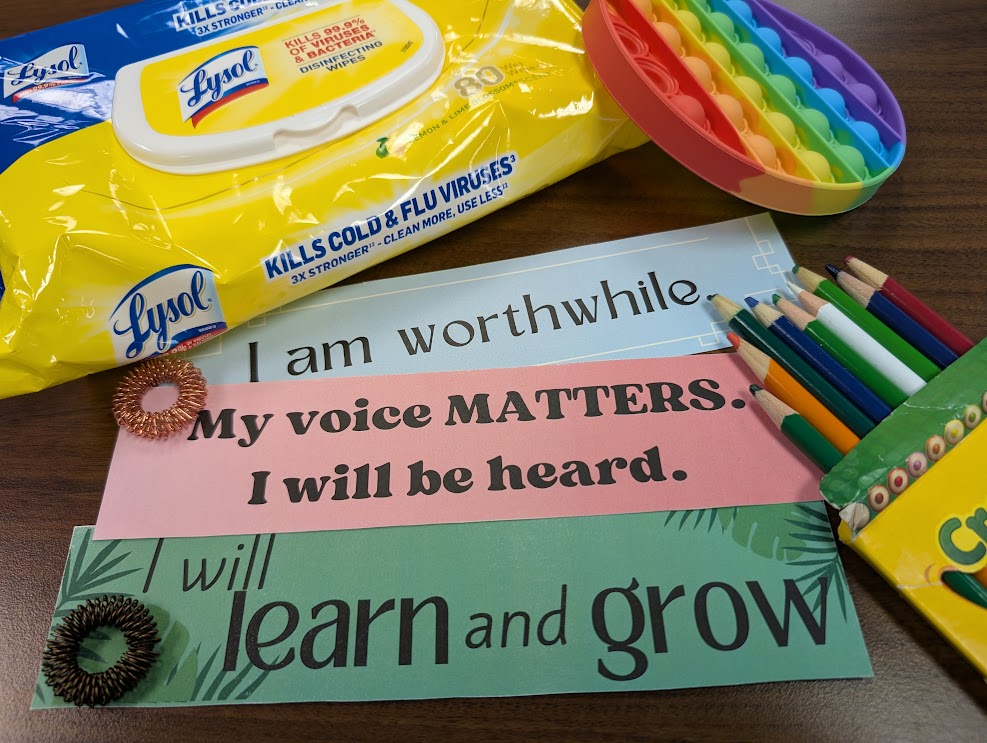 20
Assessment and Improvements
Anecdotal Data
What do you observe 
Noting a person is using something
Items that move or get worn down
Chalk/whiteboard or virtual feedback submission
Public feedback has advantages and drawbacks
Virtual feedback should be quick/immediate
Formal Assessment
Counts by Days/Hours
Surveys, Focus Groups, Interviews, or combination of methods that may include demographics
Bringing it to the next level
After starting on a budget end might want to upgrade
Adding in Sensory Friendly Programming
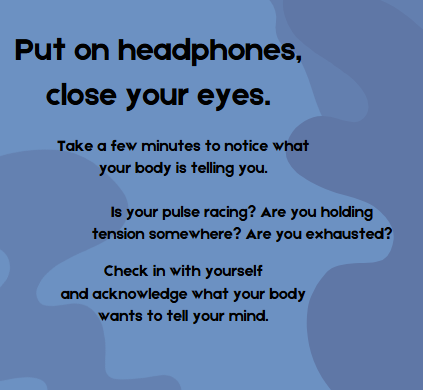 21
References
Fleming, L. L., Harnett, N. G., & Ressler, K. J. (2024). Sensory alterations in post-traumatic stress disorder. Current opinion in neurobiology, 84, 102821. https://doi.org/10.1016/j.conb.2023.102821

Kapp, S. K., Steward, R., Crane, L., Elliott, D., Elphick, C., Pellicano, E., & Russell, G. (2019). ‘People should be allowed to do what they like’: Autistic adults’ views and experiences of stimming. Autism, 23(7), 1782-1792. https://doi.org/10.1177/1362361319829628

Keptner, K. M., Fitzgibbon, C., & O’Sullivan, J. (2021). Effectiveness of anxiety reduction interventions on test anxiety: A comparison of four techniques incorporating sensory modulation. British Journal of Occupational Therapy, 84(5), 289-297.

Lin, L. Y., & Huang, P. C. (2019). Quality of life and its related factors for adults with autism spectrum disorder. Disability and Rehabilitation, 41(8), 896-903. https://doi.org/10.1080/09638288.2017.1414887

Mark, V. W.  (2024, July 21).  Executive dysfunction.  MedLinkNeuorology. https://www.medlink.com/articles/executive-dysfunction

Nuske, A., Rillotta, F., Bellon, M., & Richdale, A. (2019). Transition to higher education for students with autism: A systematic literature review. Journal of Diversity in Higher Education, 12(3), 280–295. https://doi.org/10.1037/dhe0000108

Sarrett, J.C. Autism and Accommodations in Higher Education: Insights from the Autism Community. J Autism Dev Disord 48, 679–693 (2018). https://doi.org/10.1007/s10803-017-3353-4

Seeberger, C. (2020). A sensory-friendly library: Creating inclusive spaces for all. https://www.sensoryfriendly.net/welcoming-neurodiversity-at-a-public-library/ 

Spielmann, V.  (2021, Dec. 20). Your sensory health matters. Here's why [Video].  TEDxMileHigh.  https://www.youtube.com/watch?v=kkuFYKb1Acw&t=2s
22
Questions?
Brett Spencer, Instruction & Reference Librarian, Penn State Berks, dbs21@psu.edu
Dawn Amsberry, Instruction & Reference Librarian, Penn State University Park, dua4@psu.edu
Emily Rimland, Head, Library Learning Services, emily@psu.edu
Teresa Slobuski, Head Librarian, Penn State Brandywine, slobuski@psu.edu
PSU Sensory Friendly Libraries site
PSU Virtual Sensory Room
23